0
1
2
3
4
5
6
7
0
1
2
3
4
0
1
2
3
4
0
1
2
3
0
1
2
3
0
1
2
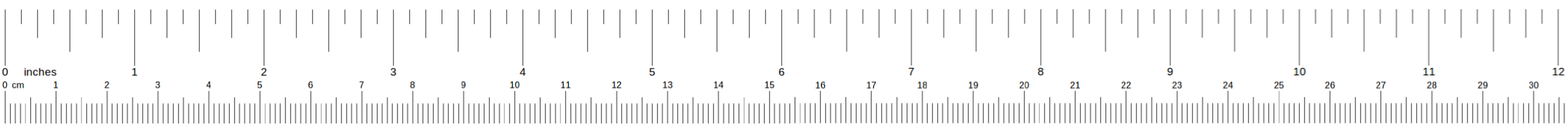 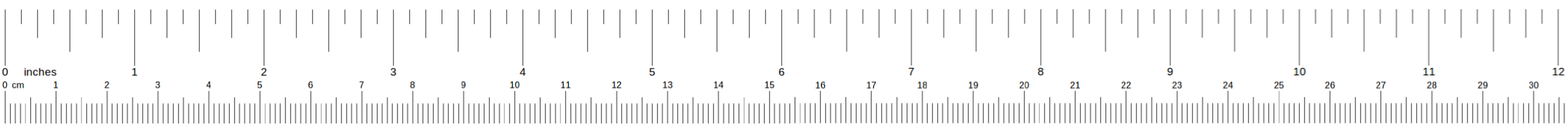 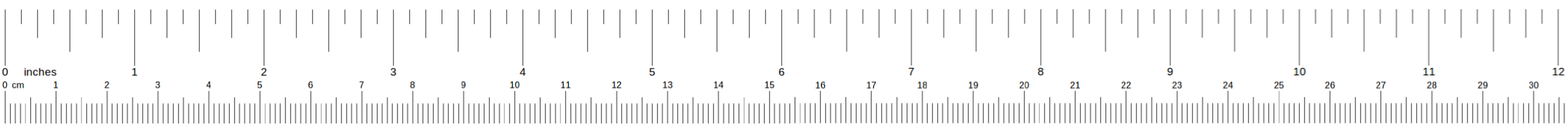 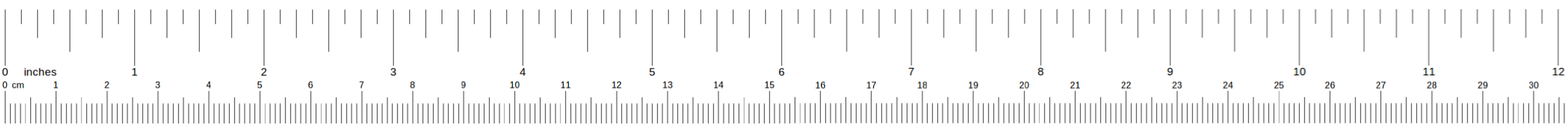 0
-1
-2
0
-1
-2
ANSWERS TO JURY and REVIEWER’S QUESTIONS
concise and correct or no questions asked
some incorrect, inconclusive or too long
deeply incorrect or shows deep misconceptions
ANSWERS TO JURY QUESTIONS
concise and correct or no questions asked
some incorrect, inconclusive or too long
deeply incorrect or shows deep misconceptions
ANSWERS TO JURY, OPPONENT, and REVIEWER’S QUESTIONS
 
concise and correct or no questions asked
some incorrect, inconclusive or too long
deeply incorrect or shows deep miscnceptions
REPORTER		Start from 1 and add/subtract
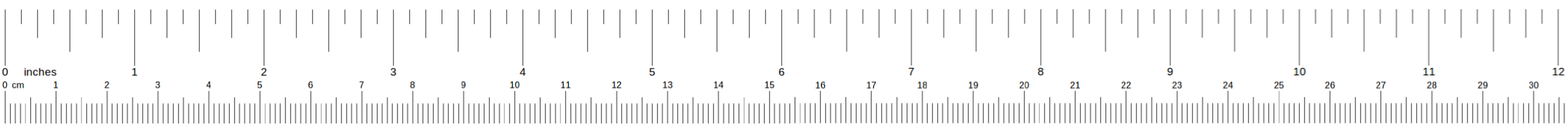 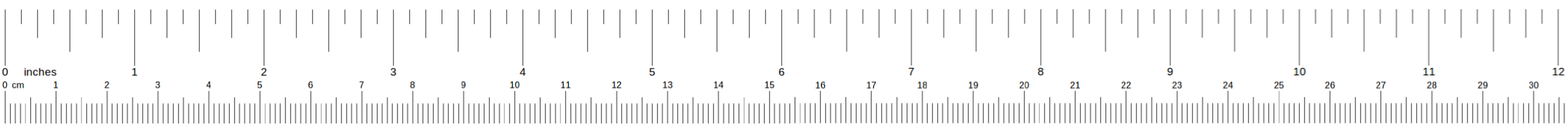 -
=
+
1
+
0
-1
-2
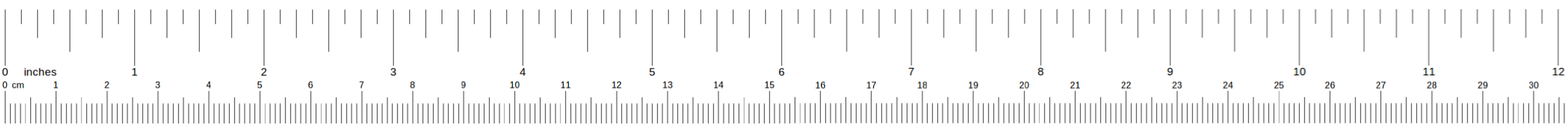 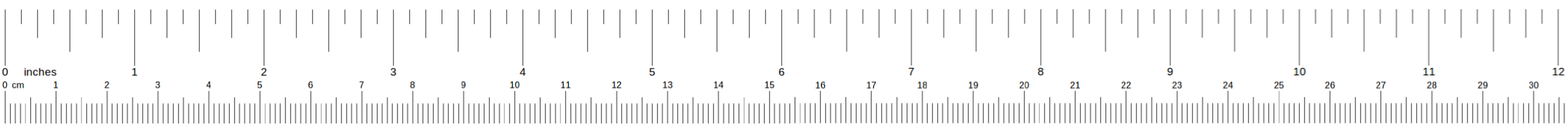 DISCUSSION WITH OPPONENT
REPORT
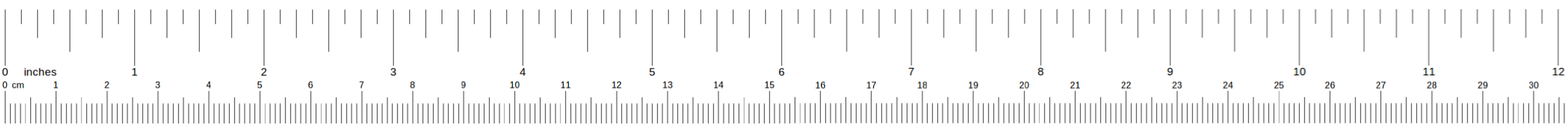 multitude of parametres examined 

 errors analysis
or
or
considerable experimental 

considerable theoretical
and
and
NOTES:
OPPONENT		Start from 1 and add/subtract
-
-
=
+
+
+
+
1     +
1     +
=
OPPOSITION (SPEECH)
QUESTIONS ASKED
too few, mostly irrelevant
relevant, aimed at resolving 
unclear points in the report
+ short, apt and clear, well prioritised, all time used
DISCUSSION WITH REPORTER
NOTES:
REVIEWER		Start from 1 and add/subtract
±
+
REVIEW OF REPORT
DISCUSSION ANALYSIS
REVIEW OF OPPOSITION
MISSED POINTS POINTED OUT
irrelevant
none
relevant, constructive
QUESTIONS ASKED
 
too few, mostly irrelevant
relevant, meant to clarify unclear points
+ suitably allotted to Rep & Opp,      most time used
+ short, apt and clear, well prioritised, time managed efficiently
0
1
2
0
1
2
0
1
2
-1
  0
  1
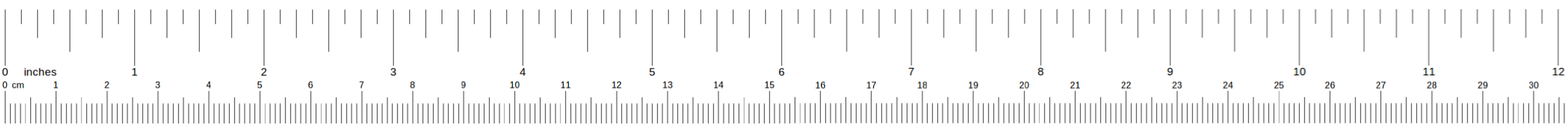 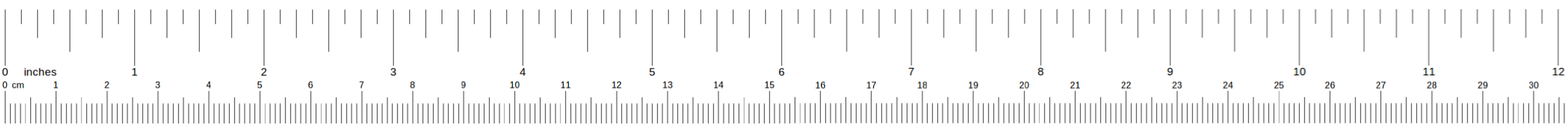 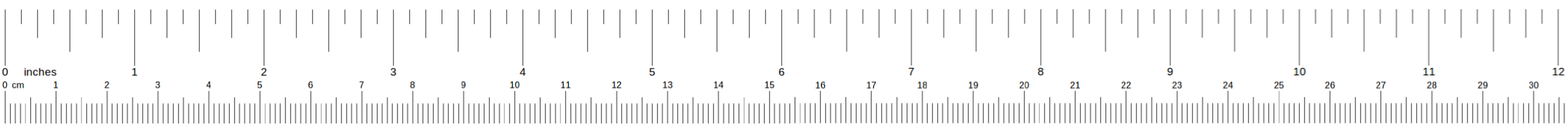 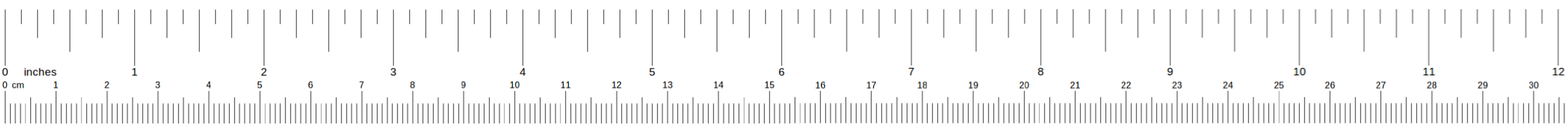 NOTES:
IYPT – November 2022
Please, suitably adjust your grades taking into regard the [1,10] range.